Zasvěcení Brodecké kapličky  sv. Barboře
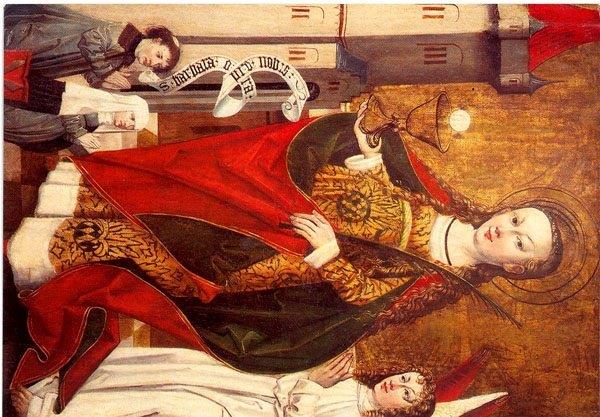 Obec Krásný Dvůr – Brody
Dne 22.8. 2015 od 15,00hod
Slavnostní mši celebruje 
 Biskup litoměřický
Mons. Mgr. Jan  Baxant